Follow-up on AMP Operation Status Reporting
Date: July 2025
Introduction
Motion WM-2 [1] states “IEEE 802.11bp defines a mechanism that allows an AMP non-AP STA to report its energy harvesting and power related information to AMP AP STA. The parameters that are included in the report and how to report such information is TBD.”
In contribution [2], we introduced the Operation Status report parameter that indicates the time remaining in a mode of operation for an AMP STA. The benefits are seen in the AMP AP determination of:
The required duration and time for WPT/excitation signal transmission (or its control)
Scheduling or prioritizing of non-AP AMP STAs for channel access
In this contribution, we wish to:
Recap the proposed Operation Status Reporting procedure
Discuss implementation feasibility at the non-AP AMP STA for this reporting method
Provide details on the encoding of time remaining in a mode of operation
Slide 2
AMP Operation Status – Recap
Solicited by AMP AP
Piggybacked by AMP STA
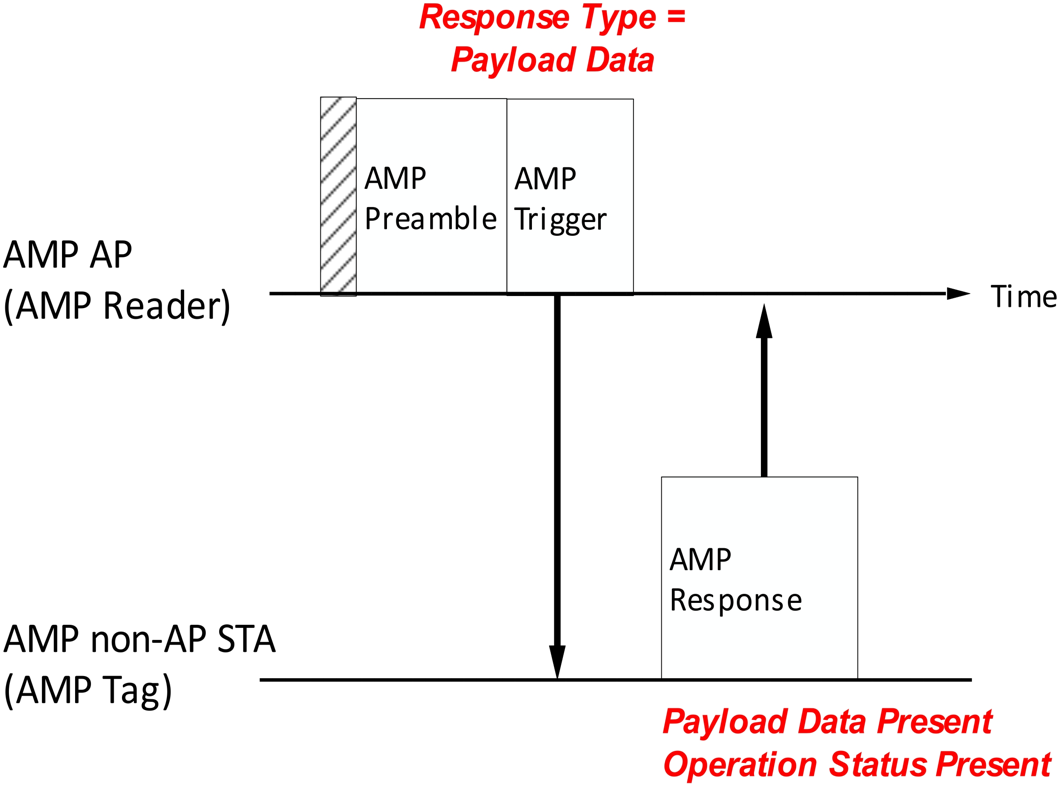 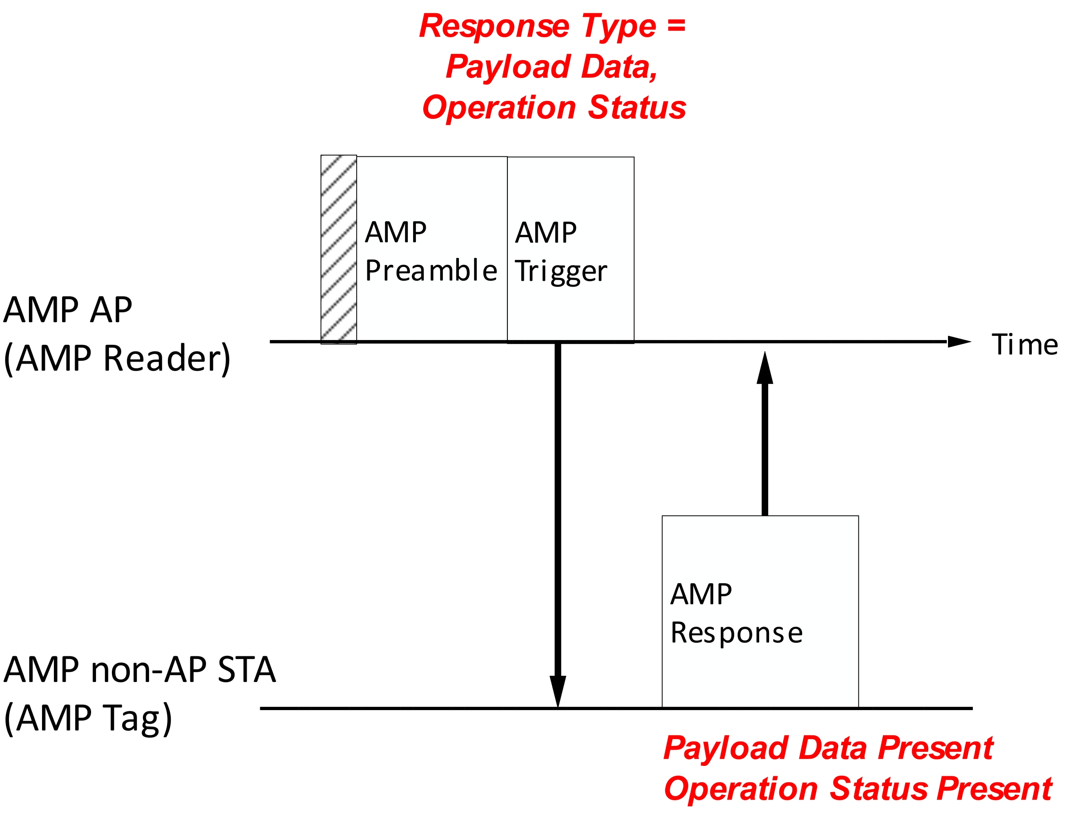 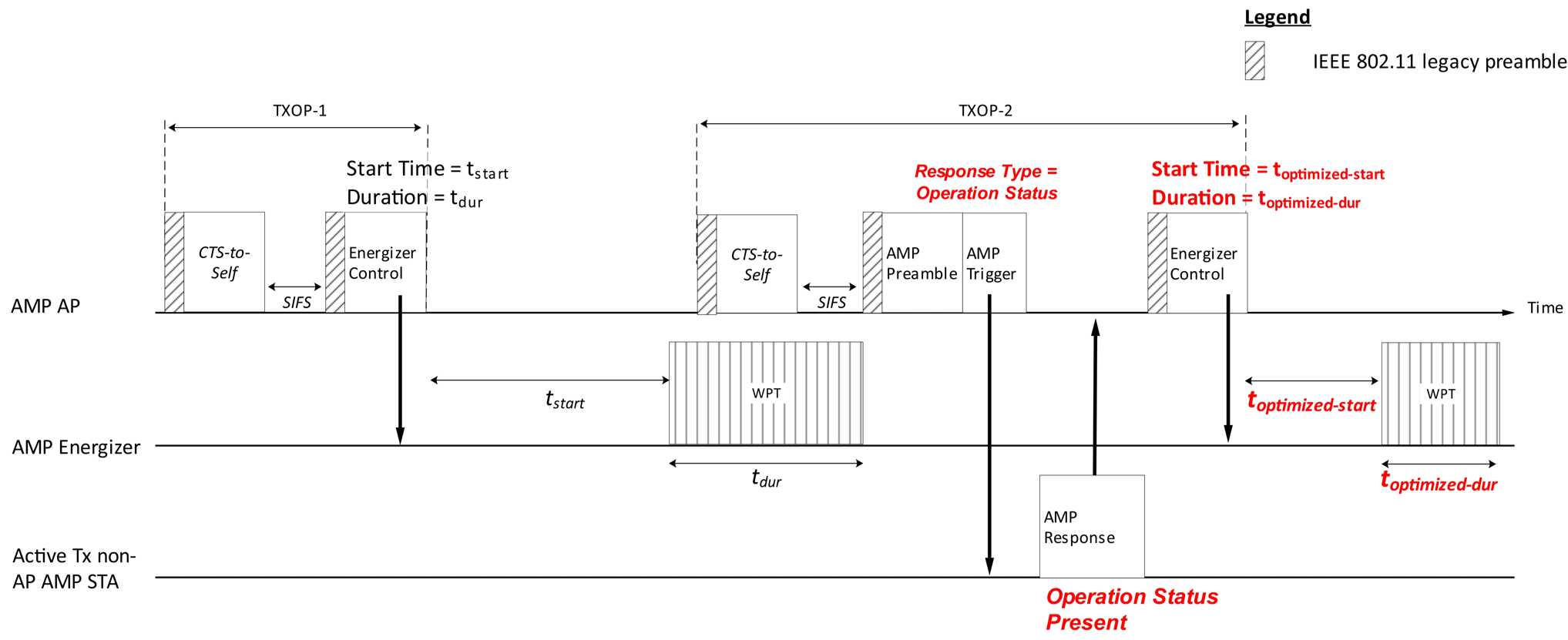 Slide 3
AMP Operation Status – Implementation
Slide 4
AMP Operation Status – Encoding
The encoding for the time in a mode of operation needs to consider a range of capacitor values, and power consumptions for these modes of operation.
Operation Status Report
*Based on standard development to support general purpose implementation
Slide 5
Summary
The Operation Status report serves as an indication of the time remaining in a mode of operation for an AMP STA, that allows the AMP AP to optimize the charging and possibly channel access for the AMP STAs in its BSS.
Implementation design principle and references were provided to demonstrate on-tag computation feasibility.
A minimalistic encoding scheme of 6 bits to encode the time in transmission mode, and expressing the time in other modes of operation as a multiplicative factor of the transmission time was shown.
Slide 6
SP
Do you agree to add the following text to TGbp SFD?
IEEE 802.11bp allows a non-AP AMP STA to report the transmission time it can sustain, and a fixed multiplicative factor of the transmission time, to indicate the time it can sustain other modes of operation. How the non-AP AMP STA may determine these times is TBD.
Note:
Other modes of operation may include reception, channel sensing, and idle.
Idle mode refers to a mode of operation with no RF activity, i.e. the non-AP AMP STA cannot transmit or receive any frames in this mode.
[Reference: 11-25/0788r0, 11-25/1243r0]
Slide 7
References
[1] 11-24/1613r9, Specification Framework for TGbp
[2] 11-25/0788r0, AMP Operation Status Reporting
[3] P. Harikumar, et. al., “A 0.4-V Subnanowatt 8-Bit 1-kS/s SAR ADC in 65-nm CMOS for Wireless Sensor Applications,” IEEE Transactions on Circuits and Systems, vol. 63, no. 8, Aug. 2016.
[4] W. Hu, et. al., “An 8-Bit Single-Ended Ultra-Low-Power SAR ADC With a Novel DAC Switching Method and a Counter-Based Digital Control Circuitry,” IEEE Transactions on Circuits and Systems, vol. 60, no. 7, Jul. 2013.
Slide 8